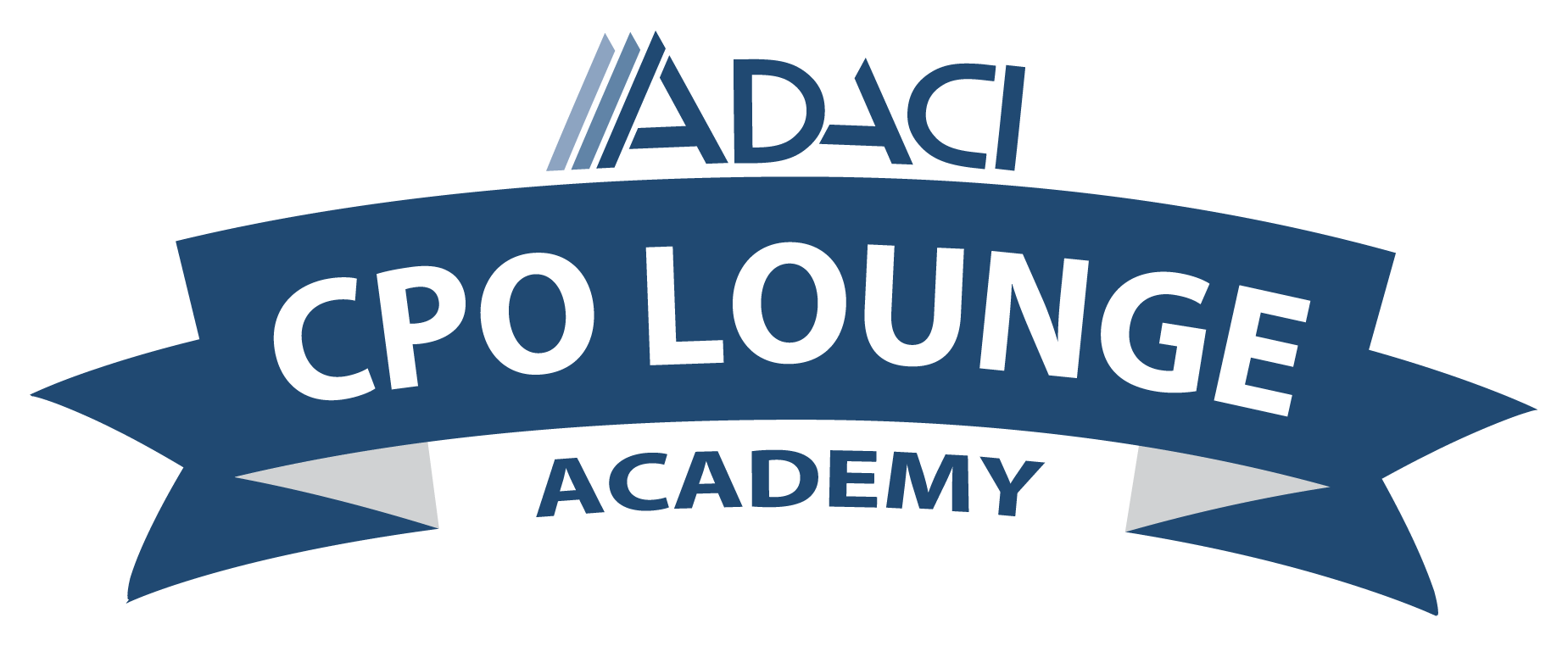 EXCELLENCE AWARD 2021
TITOLO PROGETTO
AUTORE PROGETTO
FOTO 
Autore
Nome e Cognome
Ruolo 
Azienda
CV Sintetico max 200 parole
Frase emozionale
Categoria per la quale si presenta il progetto: